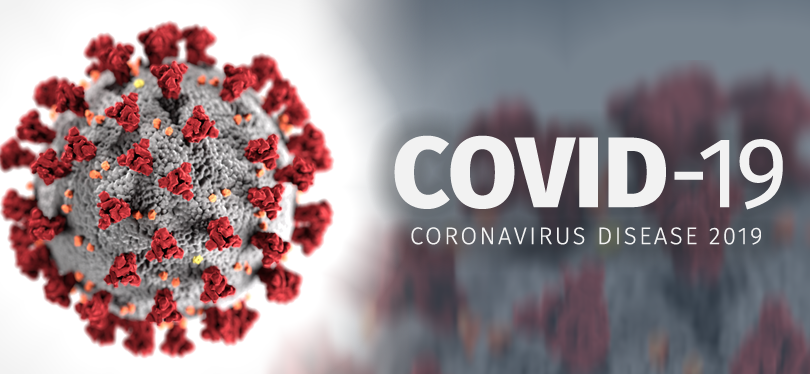 Układ Tytuł
Opis choroby
podtytuł
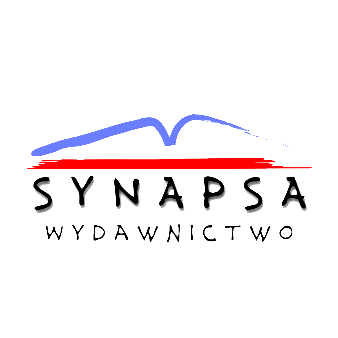 dr Sebastian Grabowski
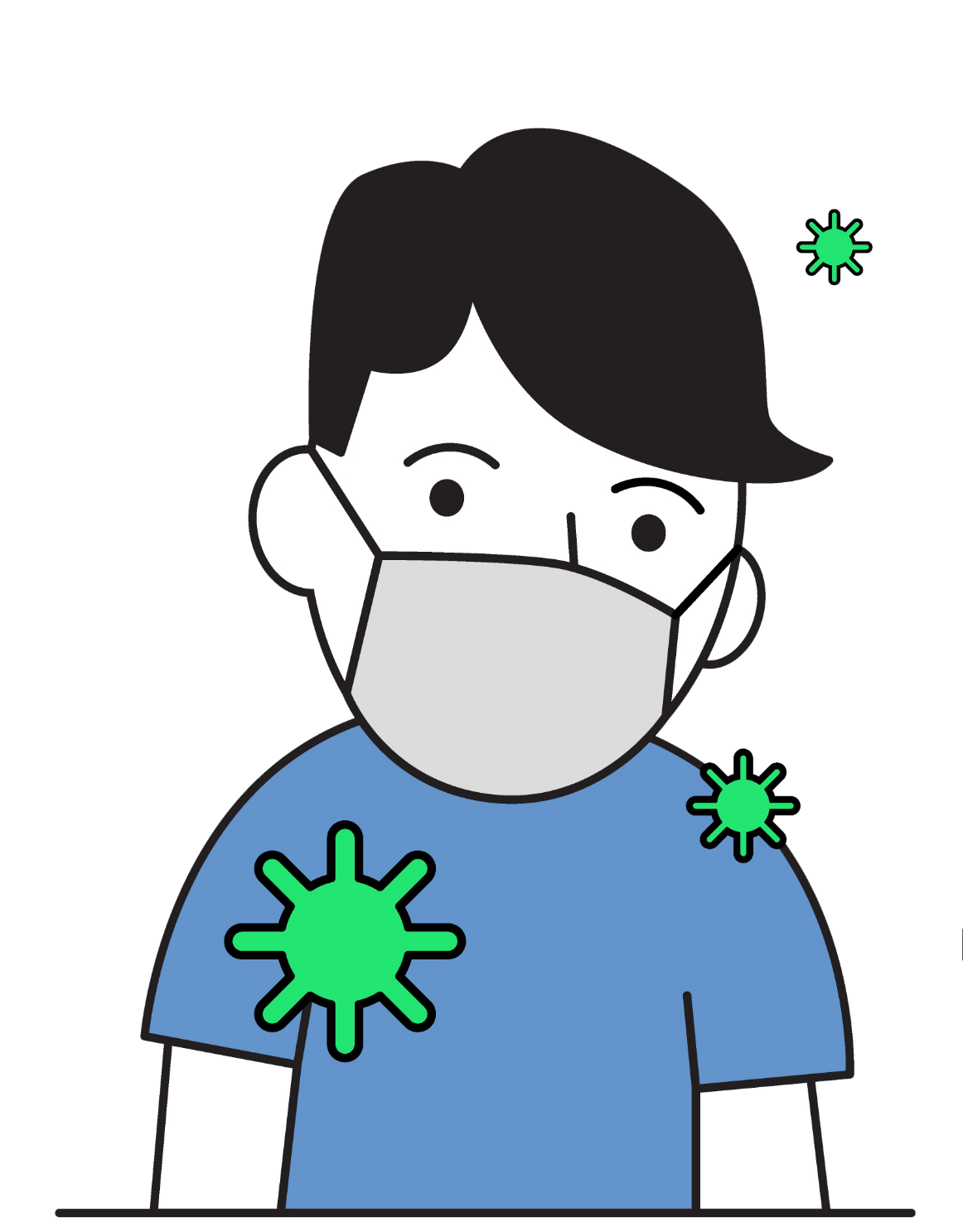 Czym 
jest 
koronawirus?
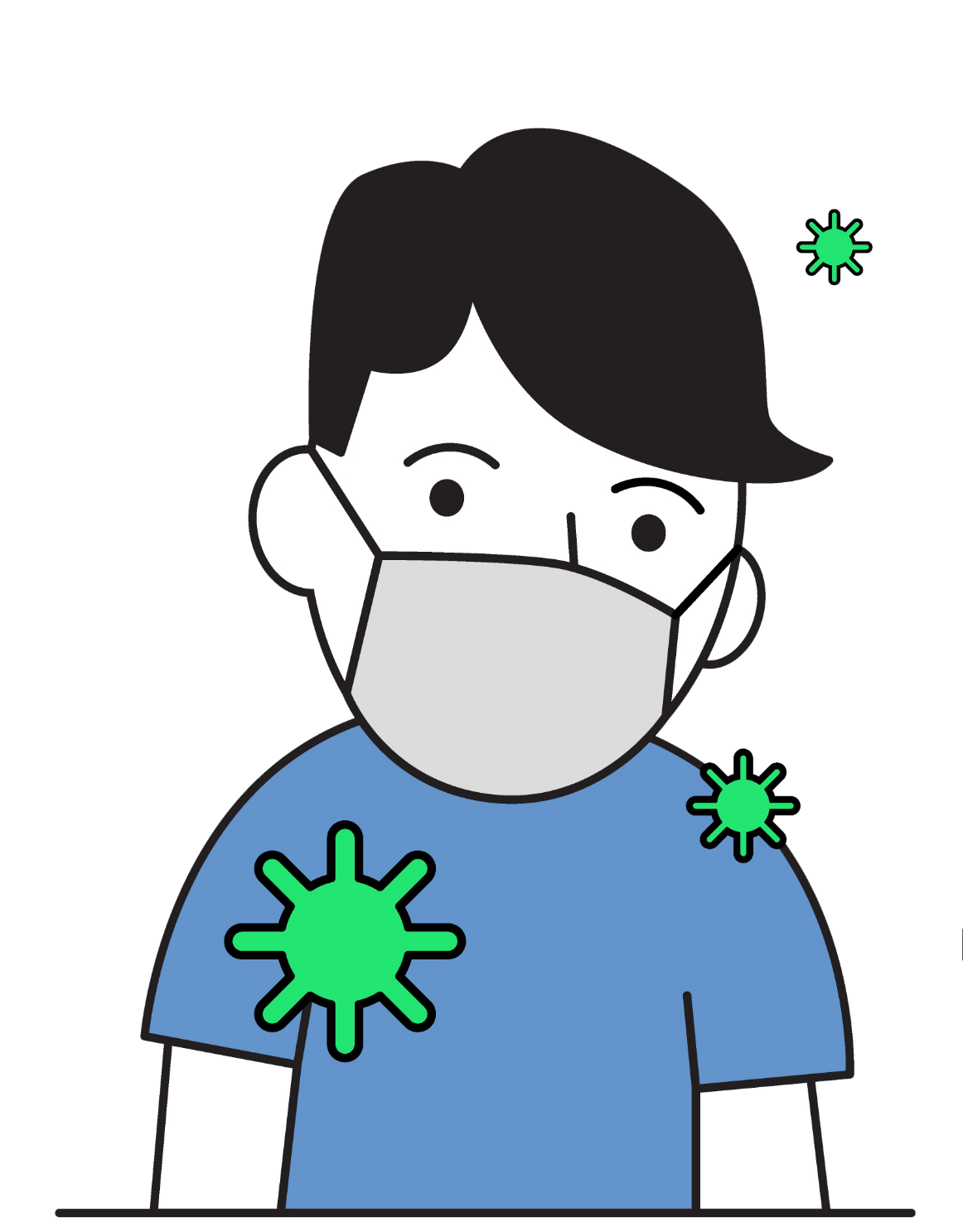 COVID-19

Corona Virus Disease - 2019
To nazwa choroby
SARS-Cov-2

SARS
coronavirus typu 2
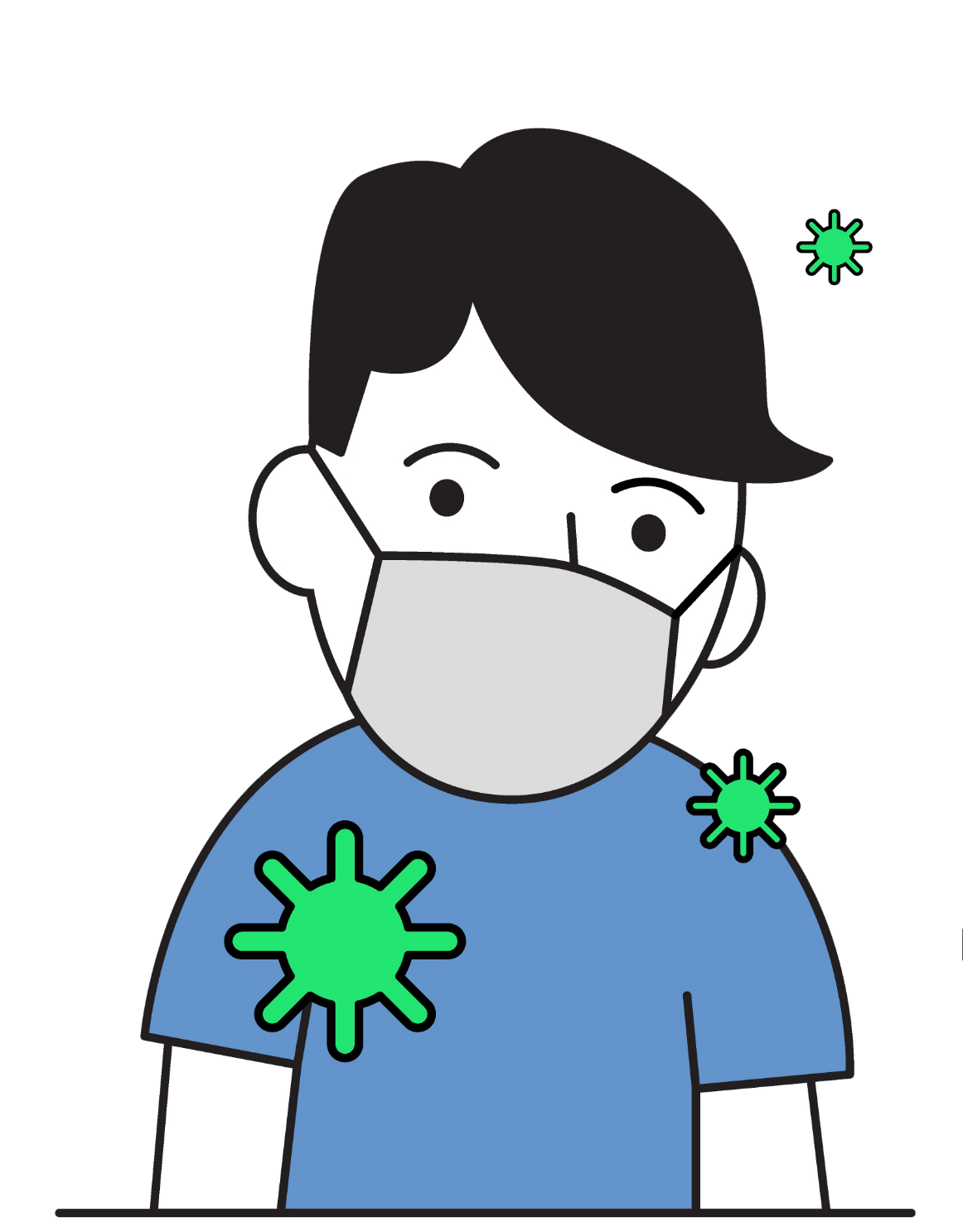 SARS
Severe Acute Respiratory Syndrome

Zespół Ciężkiej Ostrej Niewydolności Oddechowej
To nazwa wirusa
Jak naprawdę wygląda wirus SARS-CoV-2 ?
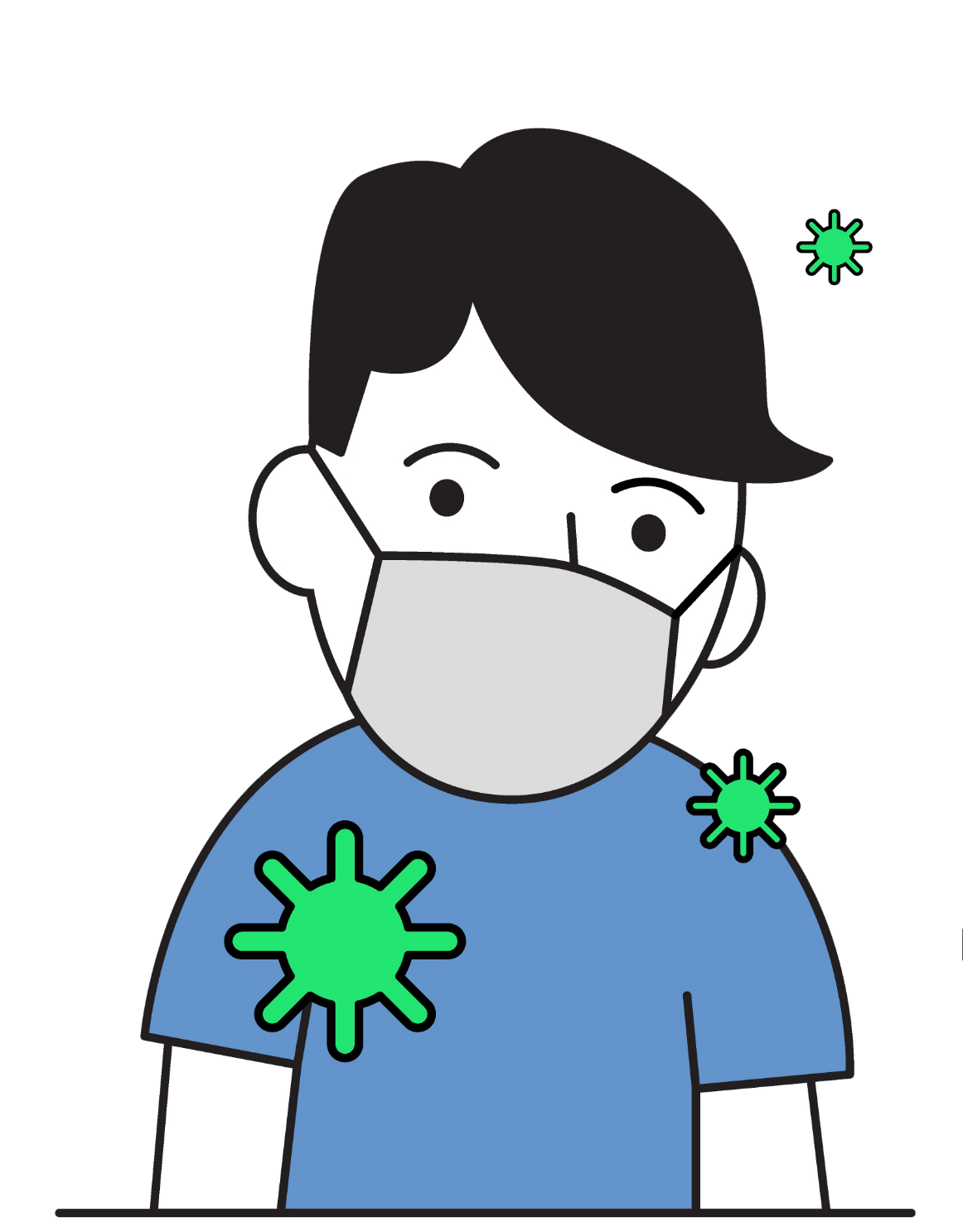 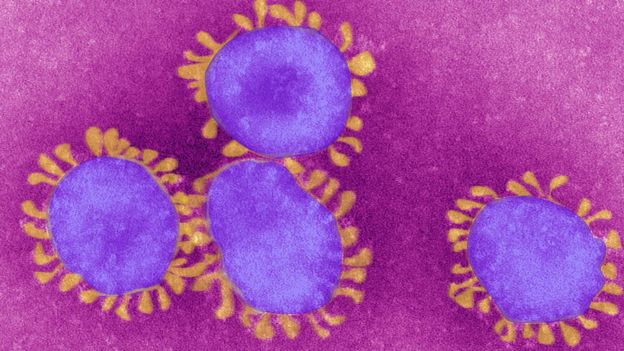 Czym są Koronavirusy?
Wirus SARS-Cov-2 należy do rodziny wirusów Coronaviridae.
Jest to wirus typu RNA, którego genom składa się z pojedynczej nici RNA o dodatniej polaryzacji ssRNA(+).
Nosicielami różnych gatunków koronawirusów mogą być ssaki (w tym ludzie) oraz ptaki. 
U ludzi mogą powodować infekcje układu oddechowego, w większości przypadków o łagodnym przebiegu.
Obecnie nie została opracowana szczepionka zapobiegająca zarażeniu koronawirusami.
Koronawirusy są trudne w hodowli in vitro – niektóre ze szczepy rosną tylko na hodowlach ludzkich komórek tchawicy.
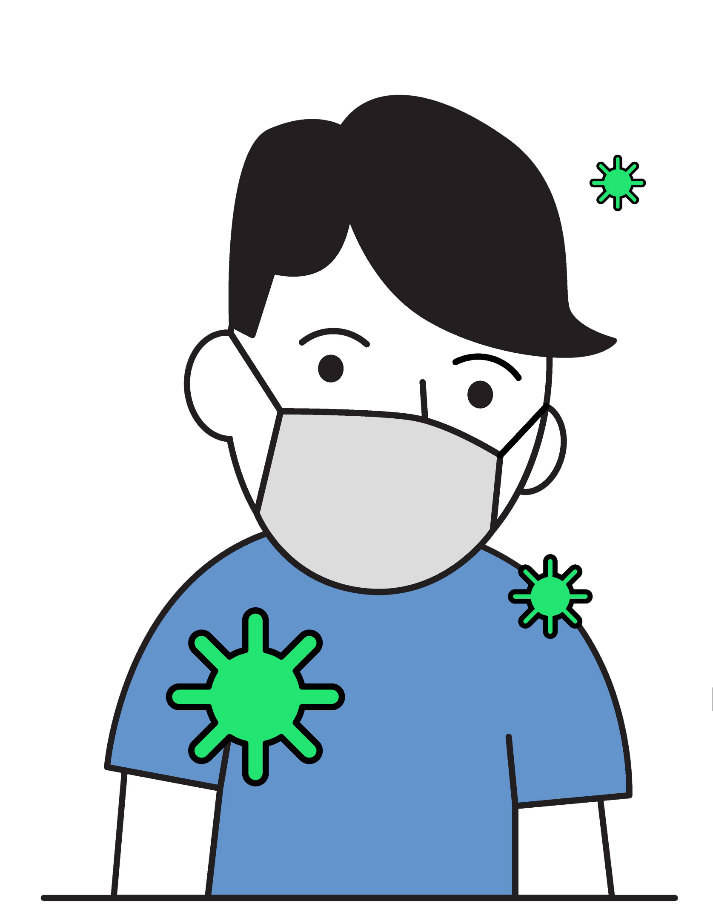 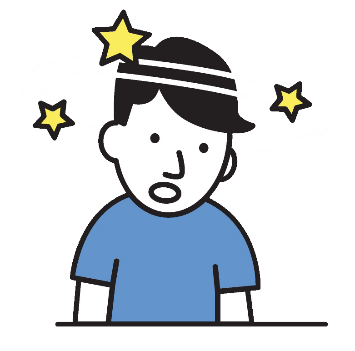 Budowa wirusa
Wielkość wirusa:  50 – 200 nm
Wirus SARS-Cov-2 posiadacharakterystyczne białka powierzchniowe:
Białko S (spike) – białko kolca, 
Białko E (envelope) – białko płaszcza, 
Białko M (membrane) – białko błonowe, 
Białko N (nucleocapsid) – białko kapsydu
Esteraza hemaglutyniny HE
Wielkość genomu: 30473 par zasad
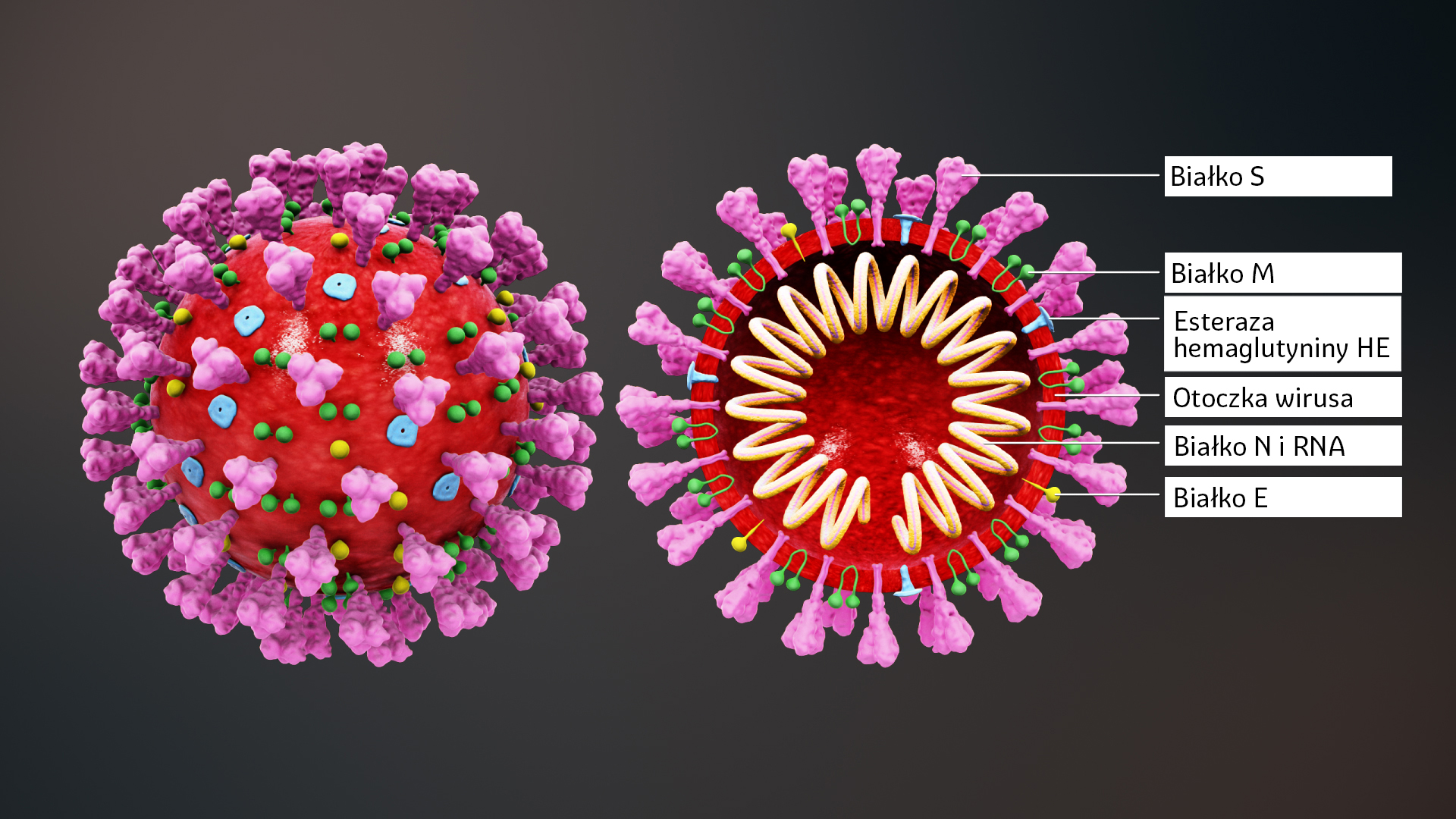 Wirus opuszczający komórkę ludzką w hodowli in vitro
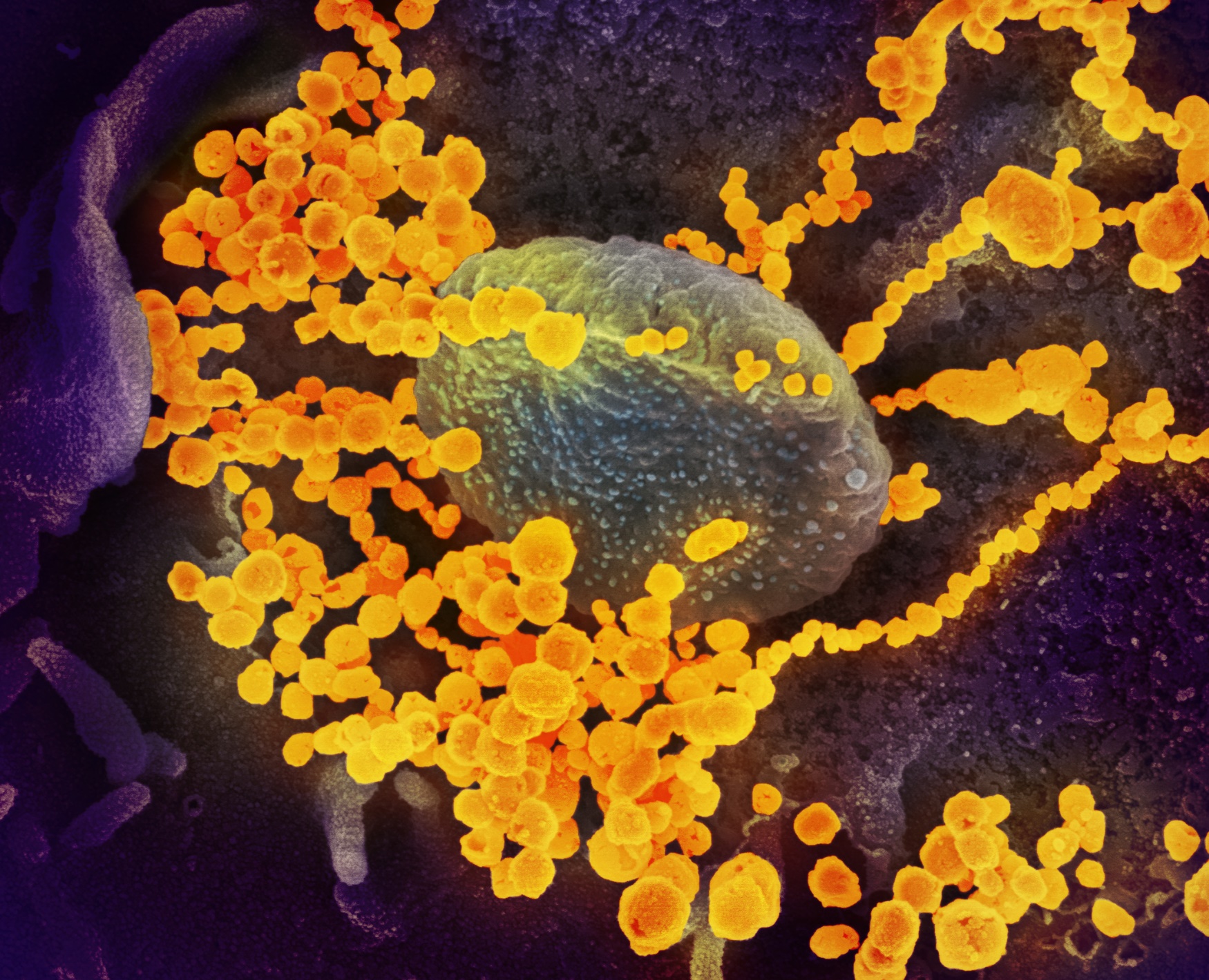 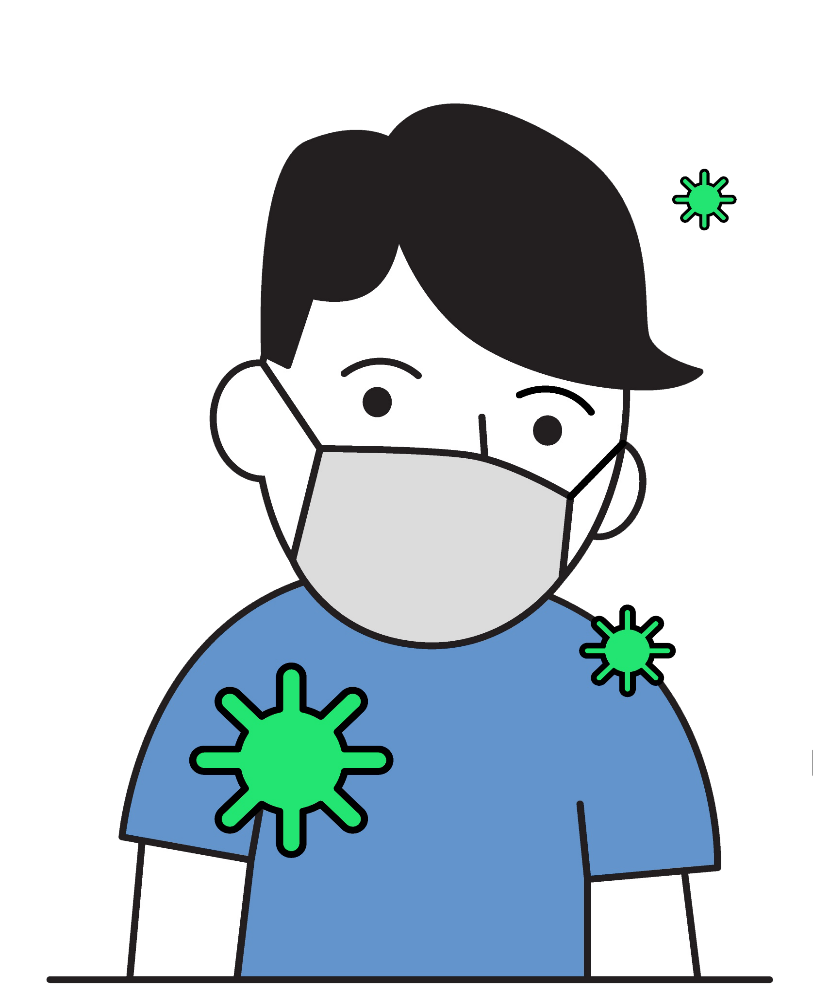 Przypuszczalne źródło wirusa SARS-Cov-2
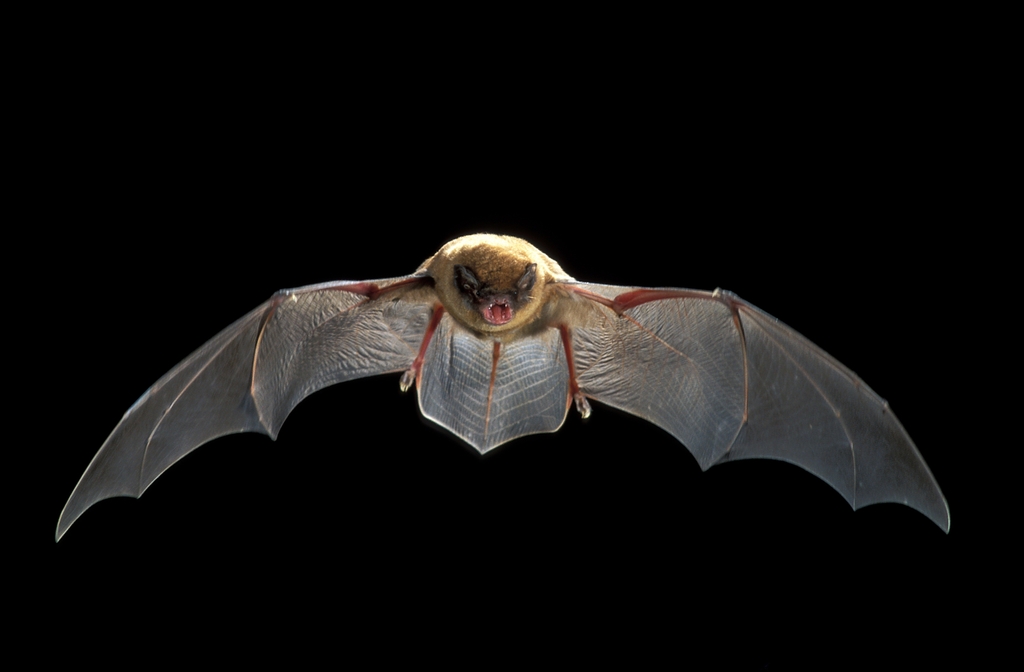 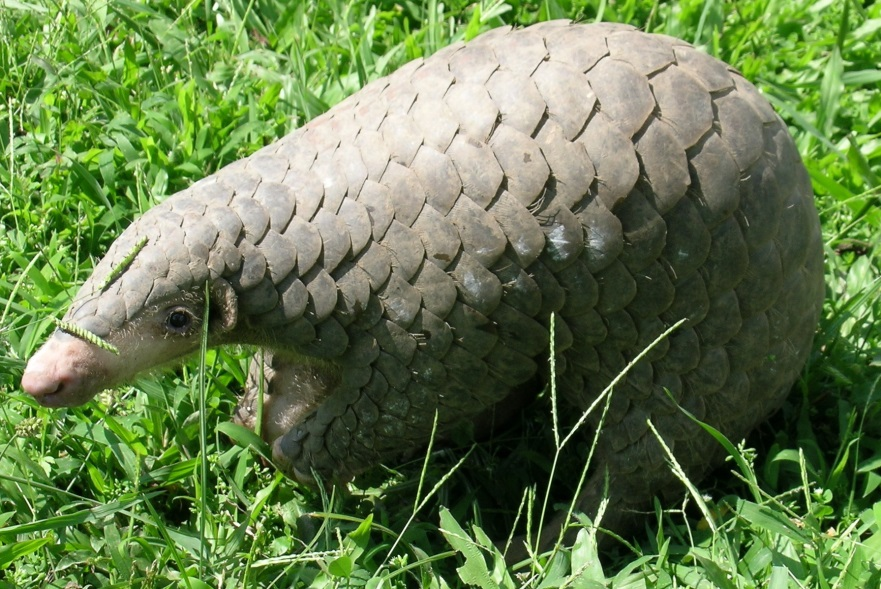 Nietoperze (różne gatunki)
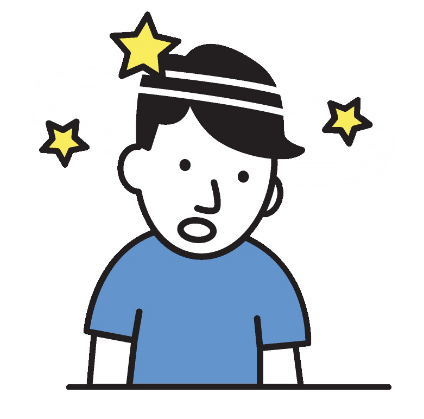 Łuskowiec chiński (Manis pentadactyla)
99% zgodności genetycznej wirusa
Inne groźne wirusy
Ptasia grypa H5N1
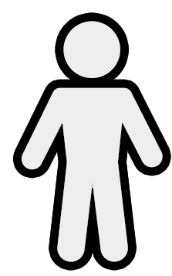 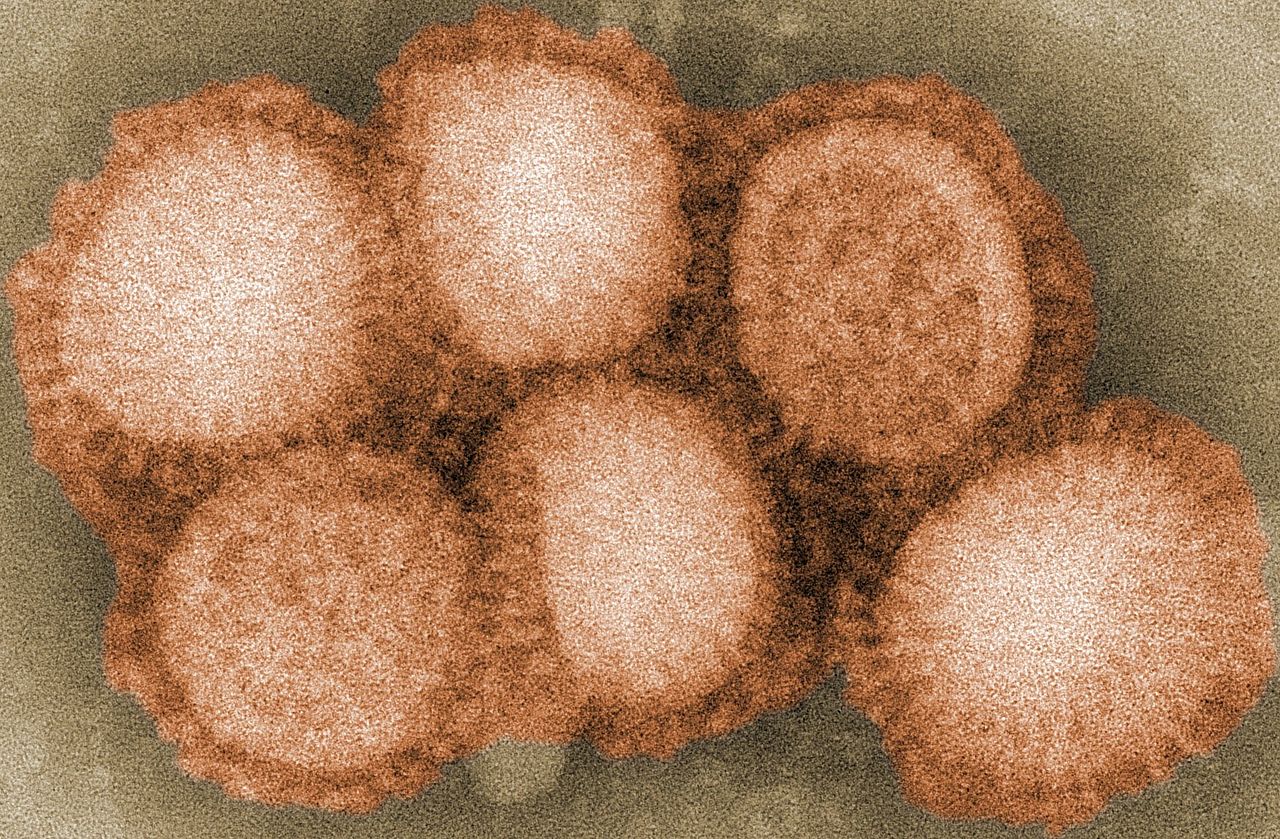 861 osób
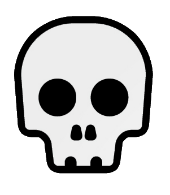 455 osób
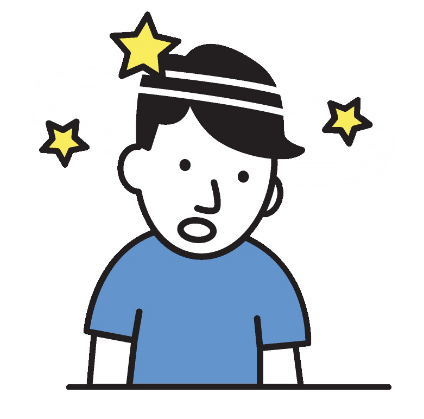 Śmiertelność: 52,8 %
Inne groźne wirusy
SARS
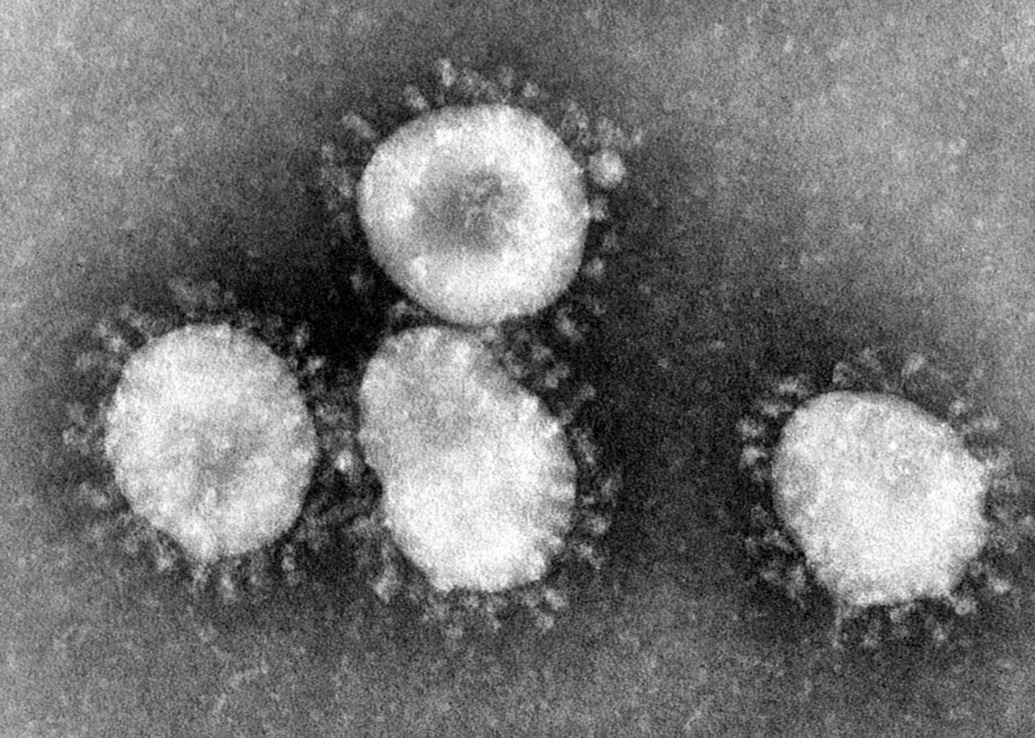 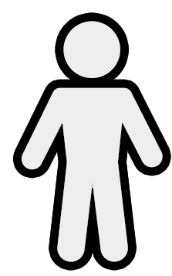 8096 osób
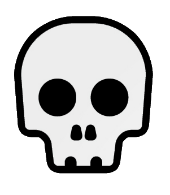 777 osób
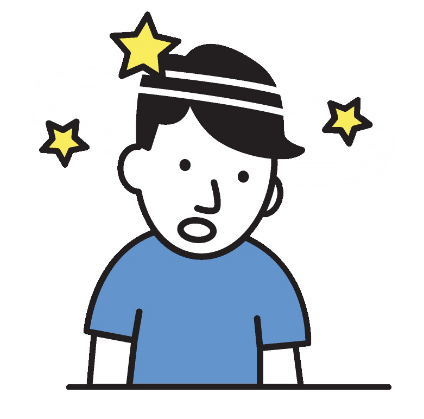 Śmiertelność: 9,6 %
Inne groźne wirusy
Wirus Ebola
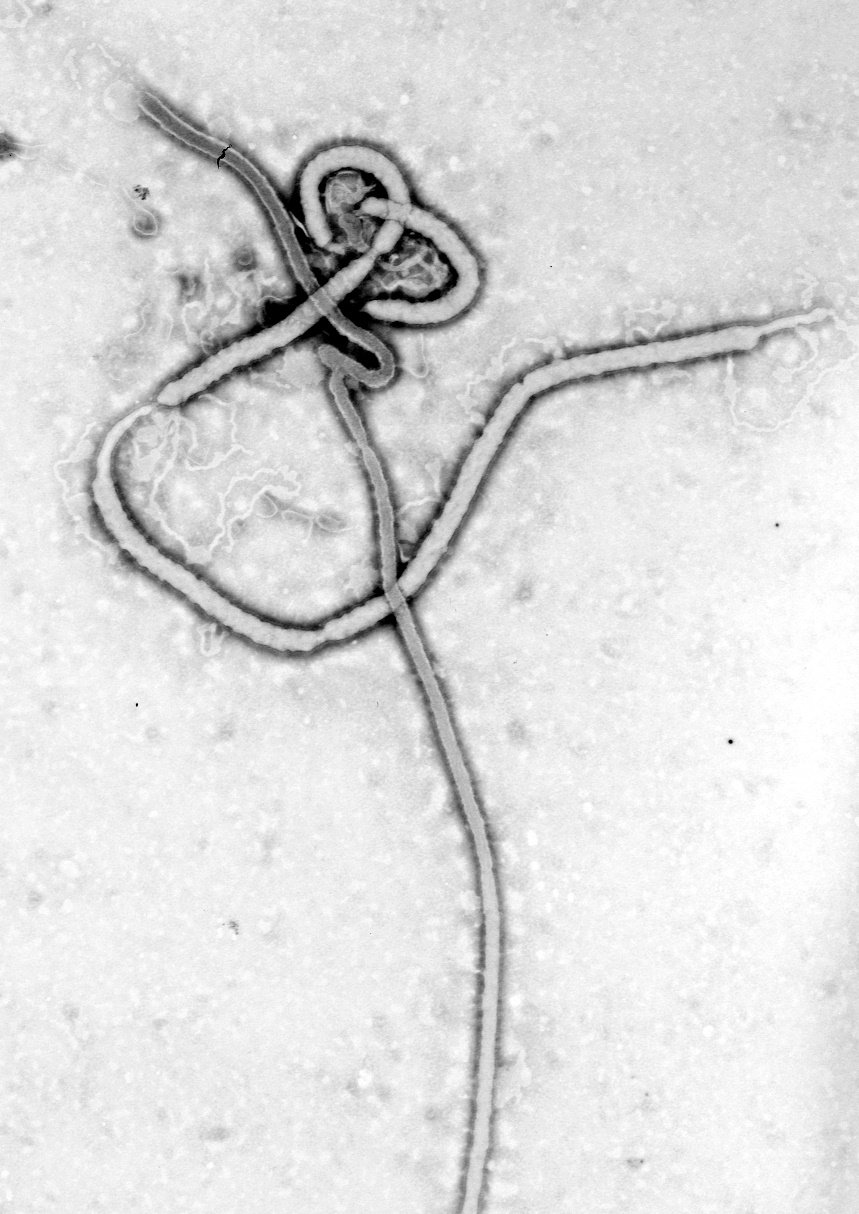 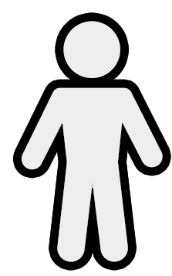 ~26 000 osób
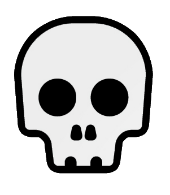 ~ 11 000 osób
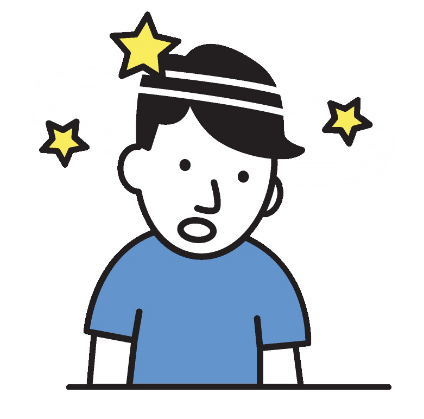 Śmiertelność: 42 %
Inne groźne wirusy
Grypa „hiszpanka”
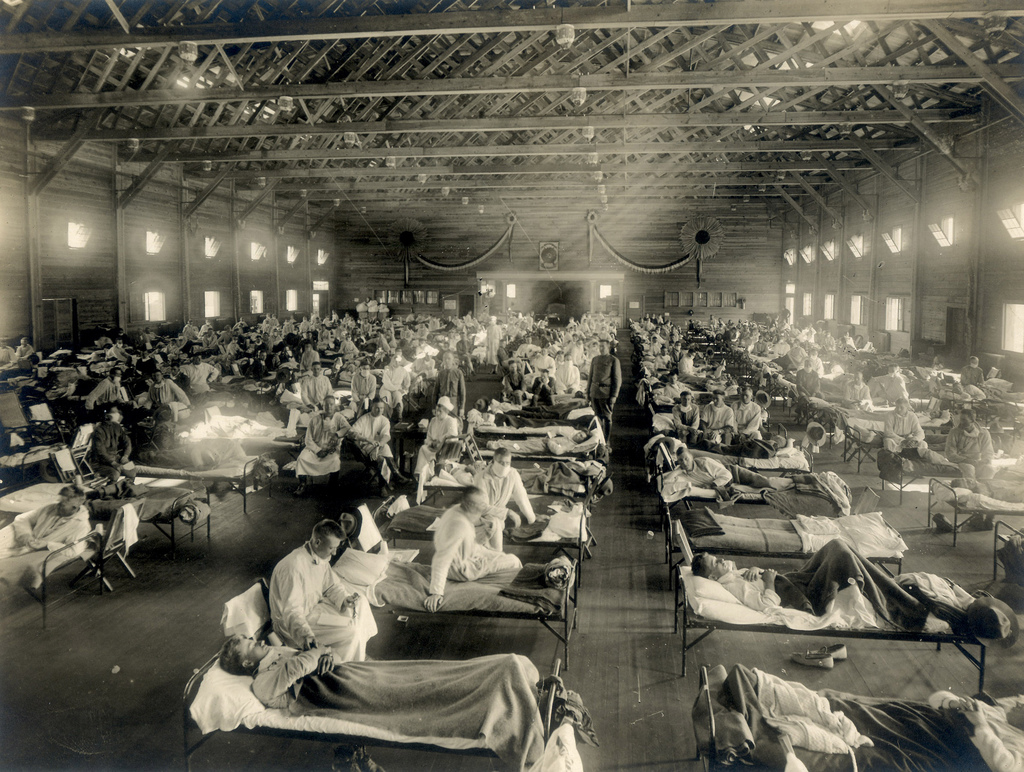 1918 - 1920
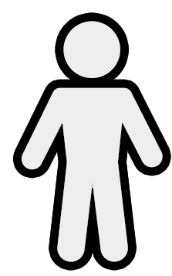 ~500 milionów osób
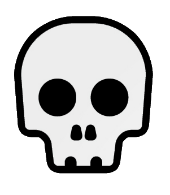 ~ 20 - 100 milionów osób
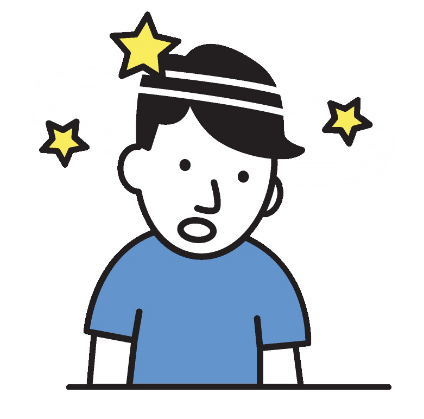 Śmiertelność: 4 - 20 %
Inne groźne wirusy
Grypa sezonowa
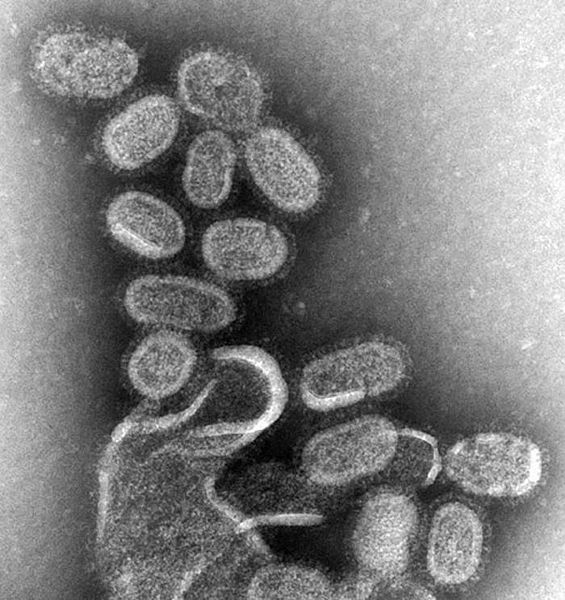 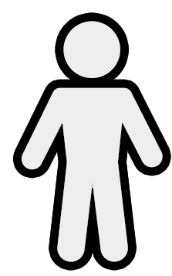 ~340 milionów osób / rok
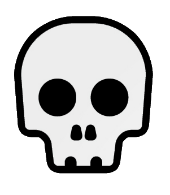 ~ 290 tys. – 650 tys. osób / rok
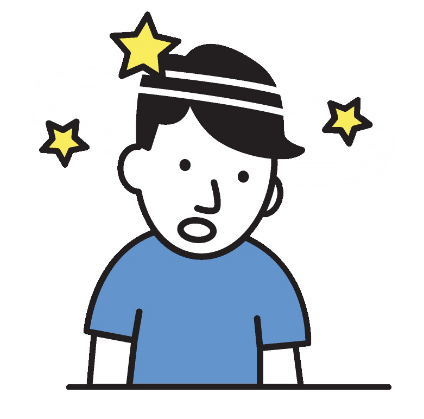 Śmiertelność: 0,085 – 0,19%
Grypa sezonowa w Polsce
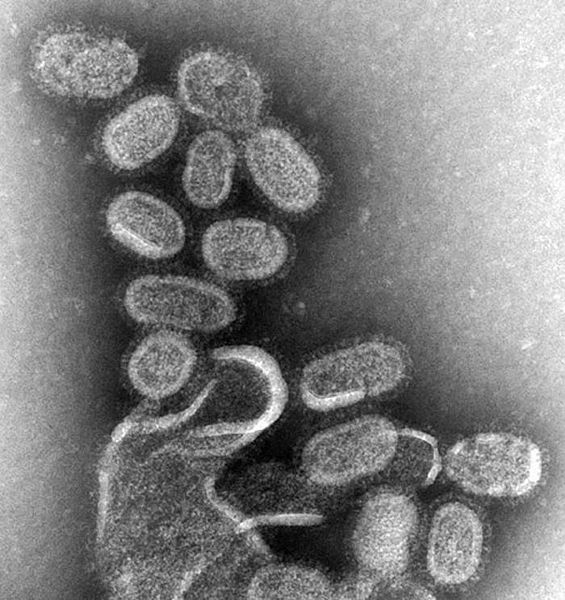 od 23 do 29 lutego 2020 roku
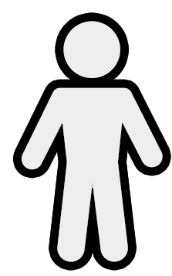 215 944 osób
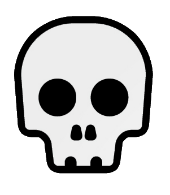 8
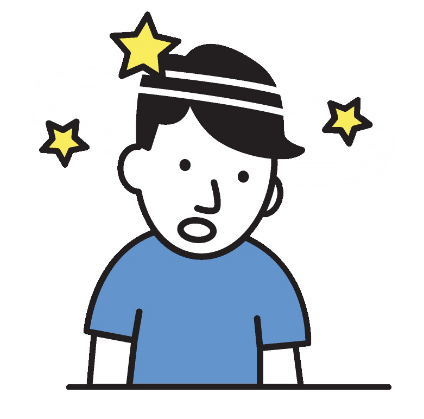 COVID-19
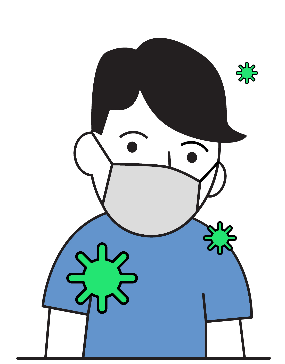 Śmiertelność: 3,48%
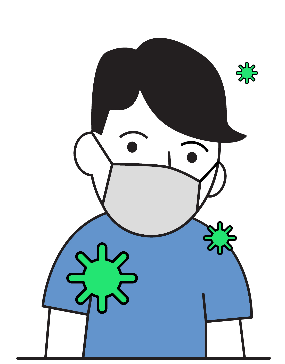 Dynamika zakażeń SARS-Cov-2
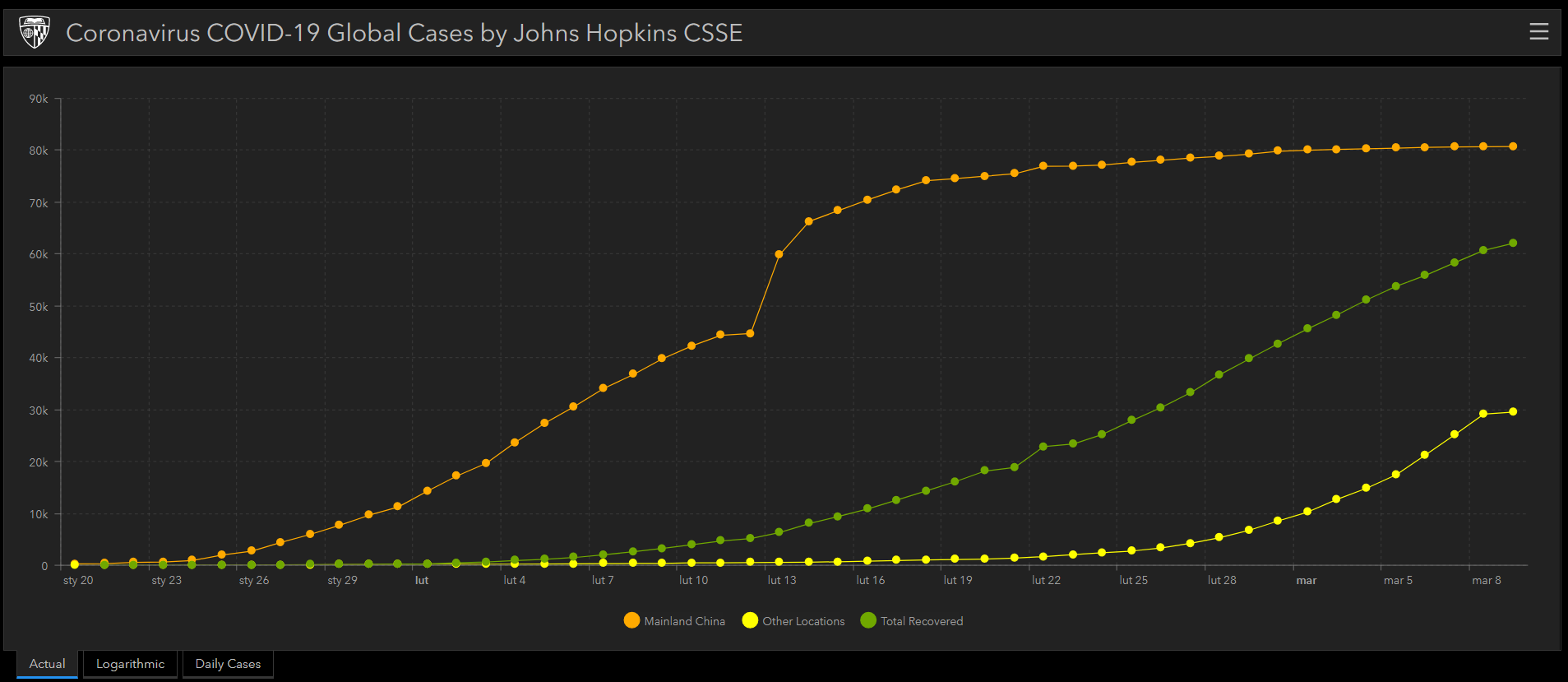 Typowe objawy u pacjentów
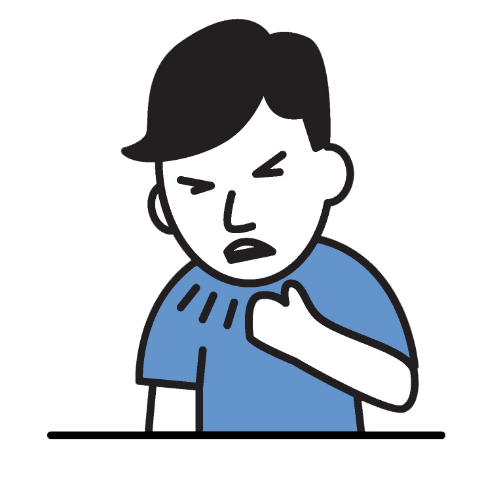 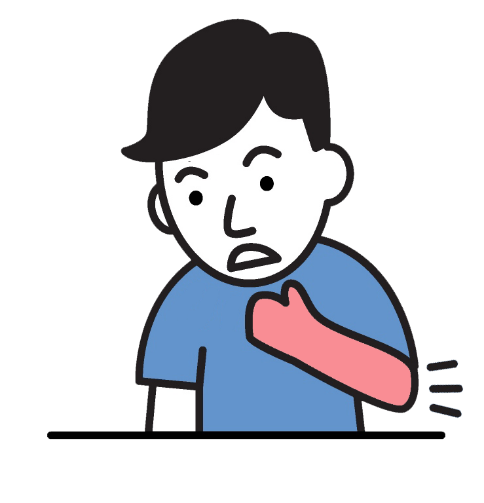 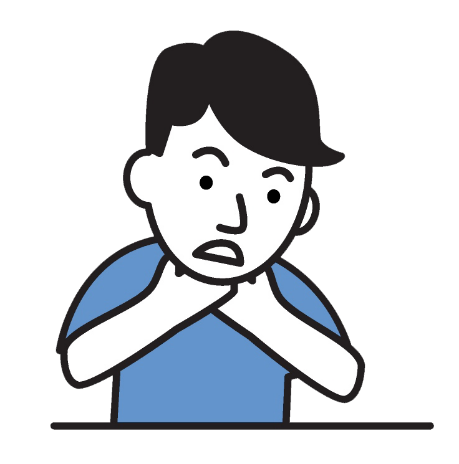 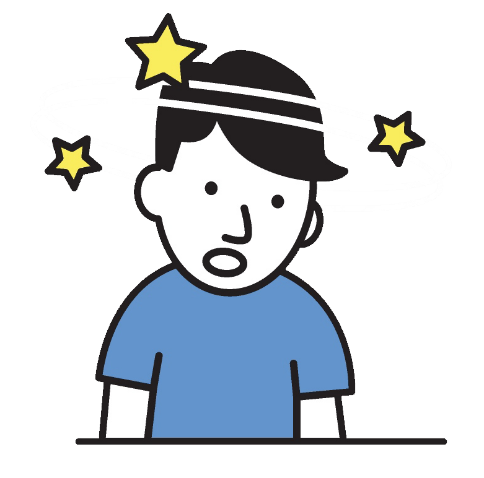 Kaszel
Ból gardła
Bóle mięśni i stawów
Zawroty głowy
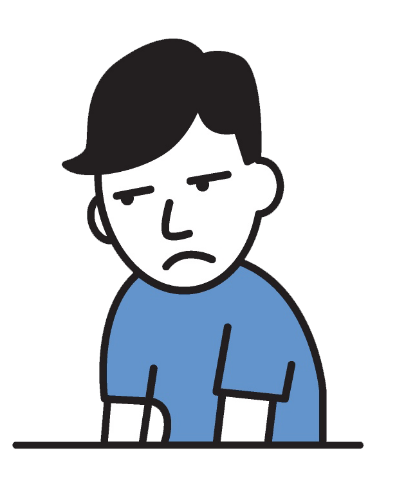 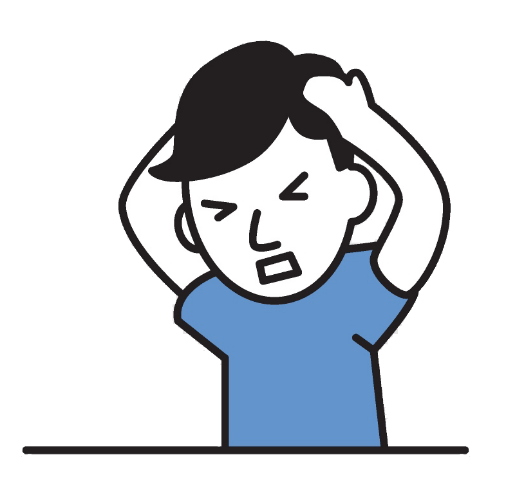 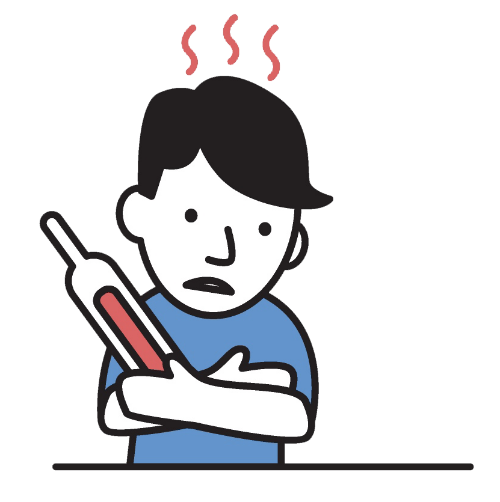 Osłabienie
Ból głowy
Gorączka
Częstotliwość wszystkich objawów u pacjentów
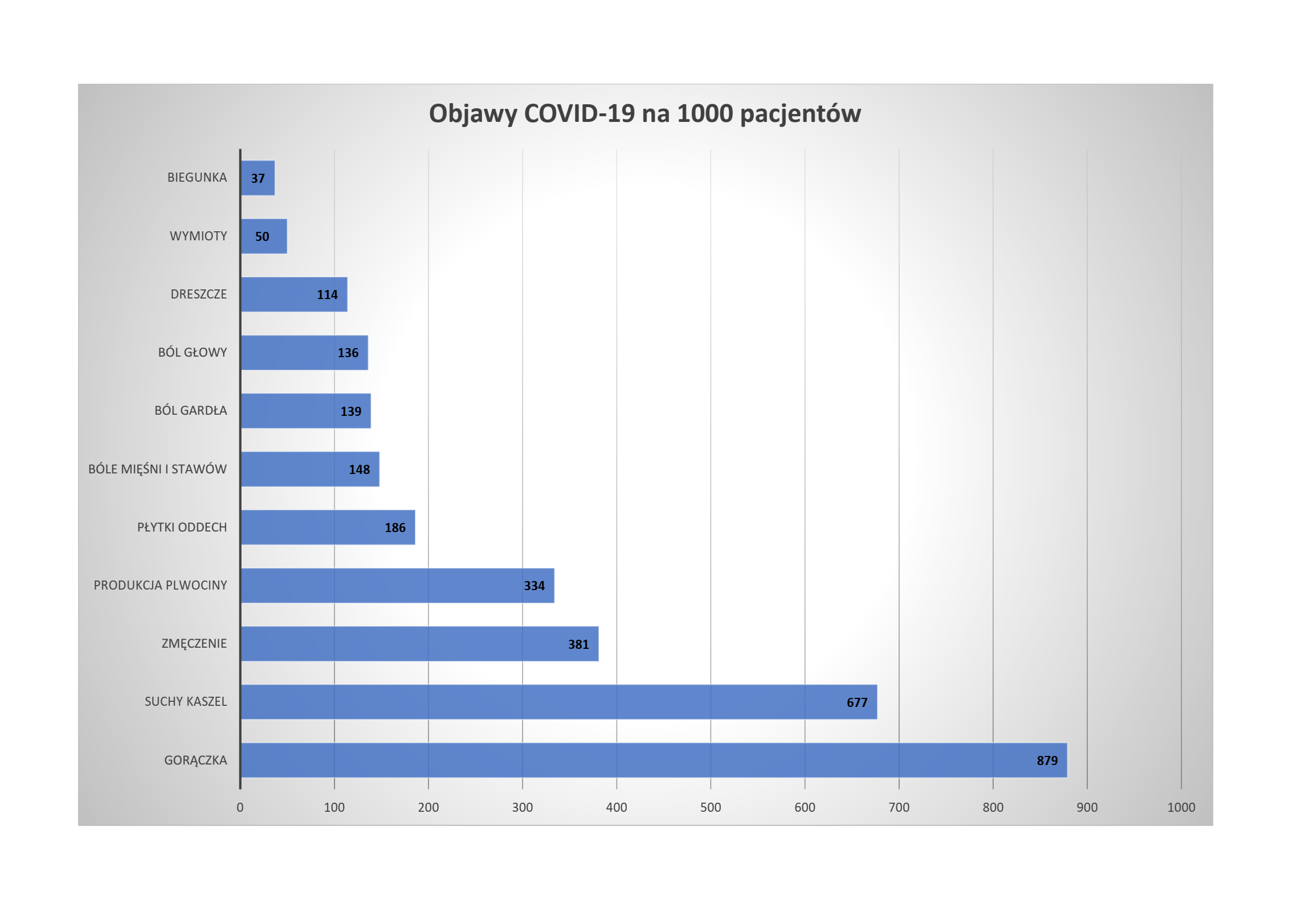 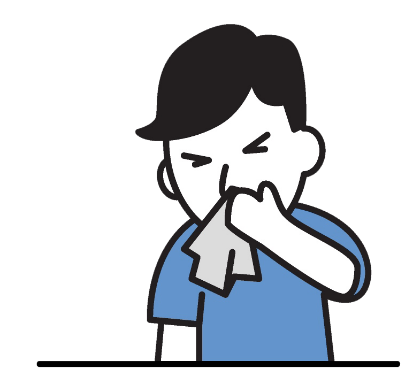 Śmiertelność wg wieku
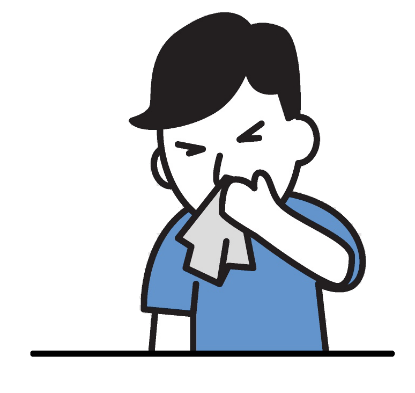 Śmiertelność wg płci oraz chorób towarzyszących
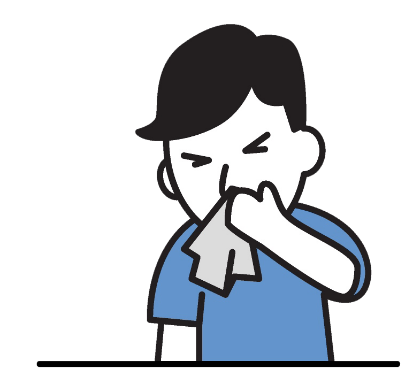 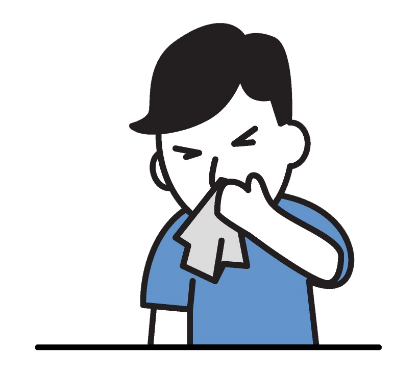 Rekomandacje Ministra Edukacji Narodowej dla dyrektorów przedszkoli, szkół oraz placówek oświatowych
Podjęcie działań bezpośrednio związanych z koronawirusem, to znaczy:
uspokojenie uczniów i rodziców – jeśli nie mieli kontaktu z osobą chorą, to nie ma powodu do obaw,
zrezygnowanie z organizacji wycieczek do krajów, w których wykryto ogniska choroby,
przekazanie informacji rodzicom, których dziecko wróciło z terenów występowania koronawirusa i ma objawy podobne do grypy, aby zgłosili się z nim do oddziału zakaźnego,
przekazanie informacji rodzicom dzieci do 8 roku życia o prawie do zasiłku w przypadku zamkniętej placówki oświaty,
regularne sprawdzanie komunikatów GIS i MZ oraz podanie kontaktu do najbliższej stacji sanitarno-epidemiologicznej.
Rekomandacje Ministra Edukacji Narodowej dla dyrektorów przedszkoli, szkół oraz placówek oświatowych
Przekazanie informacji dotyczącej profilaktyki zdrowotnej, to znaczy:
organizacja spotkania z uczniami, podczas którego przekazane zostaną zasady przestrzegania podstawowych zasad higieny (np. częstego mycia rąk z użyciem ciepłej wody i mydła),
wywieszenie w widocznym miejscu w szkole instrukcji dotyczącej zasad higieny osobistej,
przekazanie rodzicom, aby nie posyłali do przedszkola lub szkoły przeziębionych i chorych dzieci.
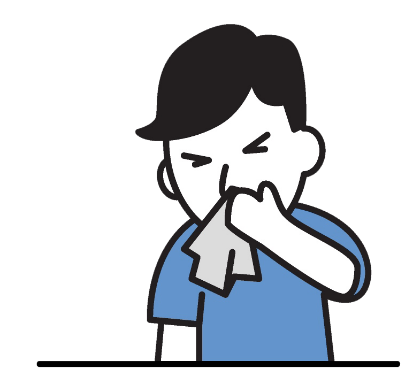 Zapobieganie zakażeniu
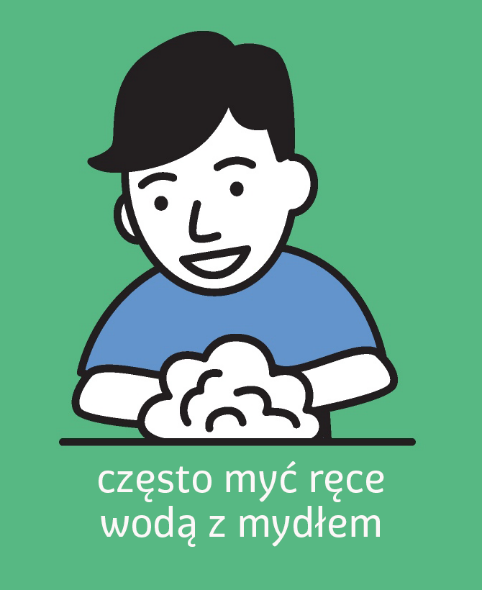 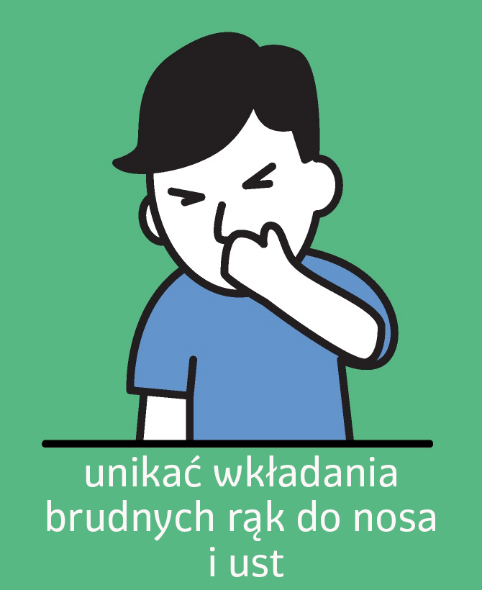 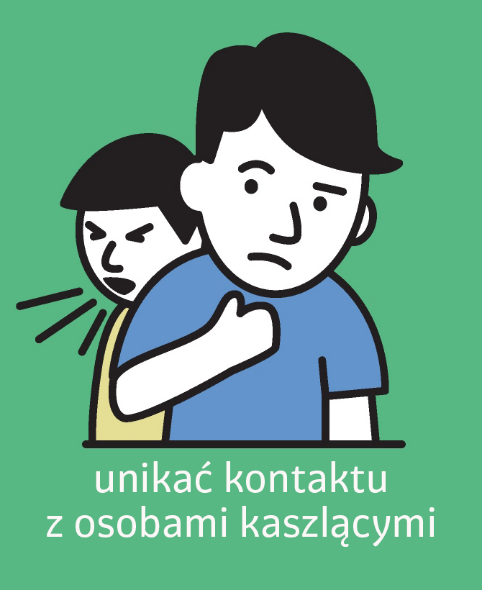 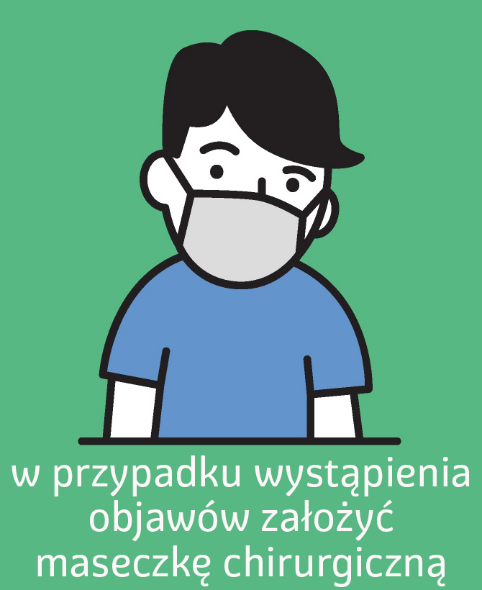 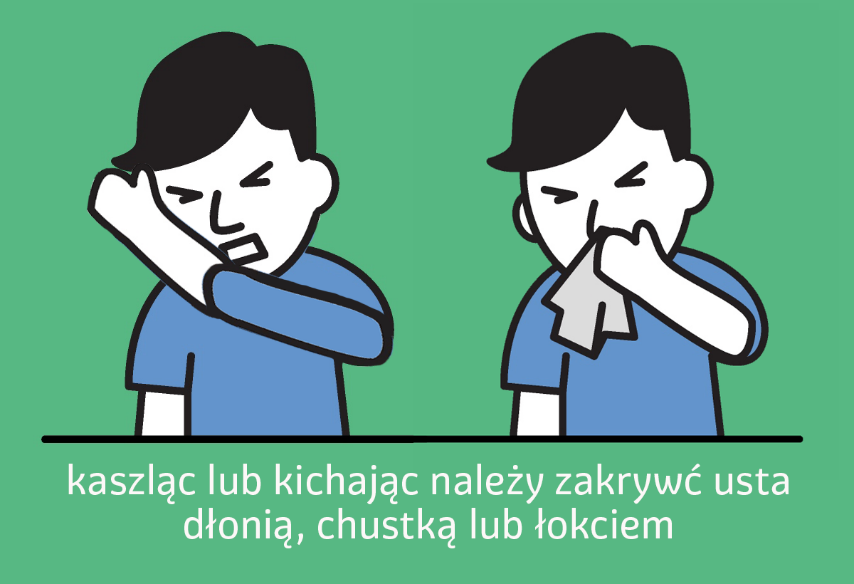 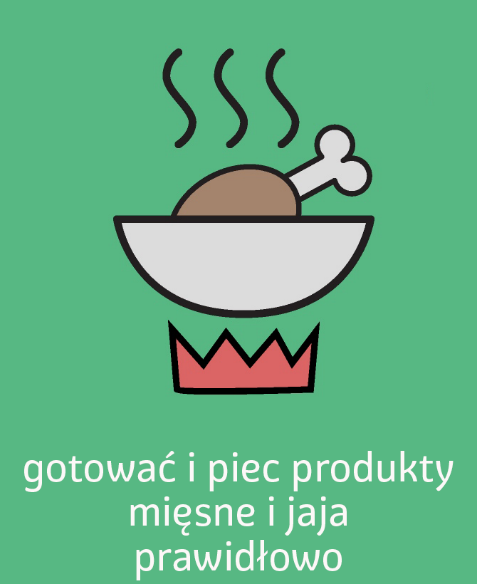 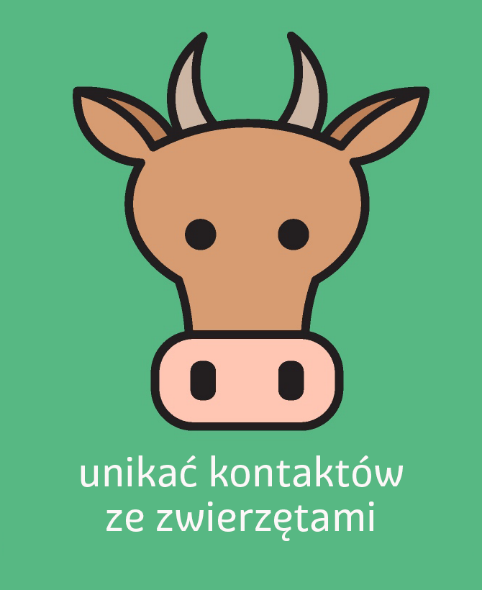 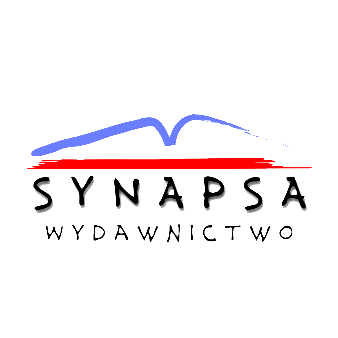